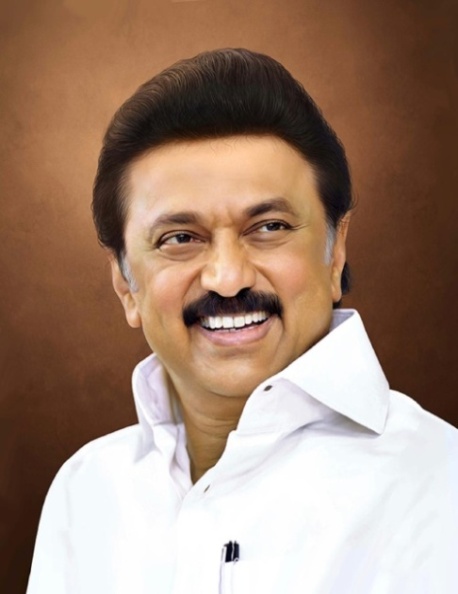 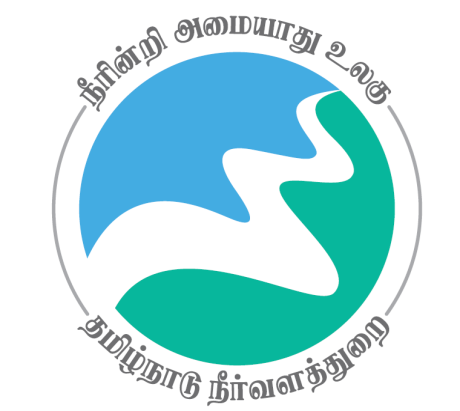 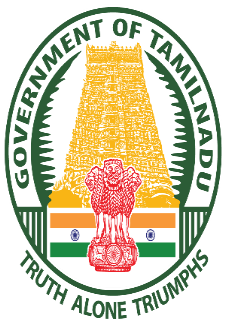 Review of 
Water Resources Department
by the 
Chief Secretary to Government
20.09.2024
1
Andiappaanur odai dam, Thirupathur District
Pre-monsoon Works 2024-2025
The Government have accorded Administrative Sanction for the Pre-monsoon preparedness works at a cost of      Rs.35.00 Crore, vide the G.O.(Ms).No.29/ Water Resources (I.Spl.2) Department dated 06.02.2024.
Additional Pre-monsoon Works

The Government have accorded Administrative Sanction for 13 Nos. of Additional Pre-monsoon preparedness works at a cost of Rs. 3.50 Crore, vide the G.O.(Ms).No.84/ Water Resources (I.Spl.2) Department dated 23.08.2024 in flood vulnerable reaches of Central Buckingham Canal, Otteri Nullah and Virugambakkam – Arumbakkam Drain in Chennai District.
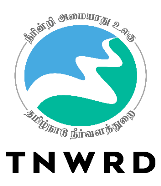 2
Pre-monsoon Works 2024
3
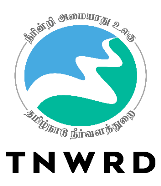 Name of Work: Removal of  floating matters, vegetation and obstructions  for free flow of water in Virugambakkam - Arumbakkam Canal from (LS 0m to 2100m) Muthamizh Nagar Bridge in Chennai District.
REACH 1 – RAMALINGA NAGAR at LS 500m (NEAR TAISHA)
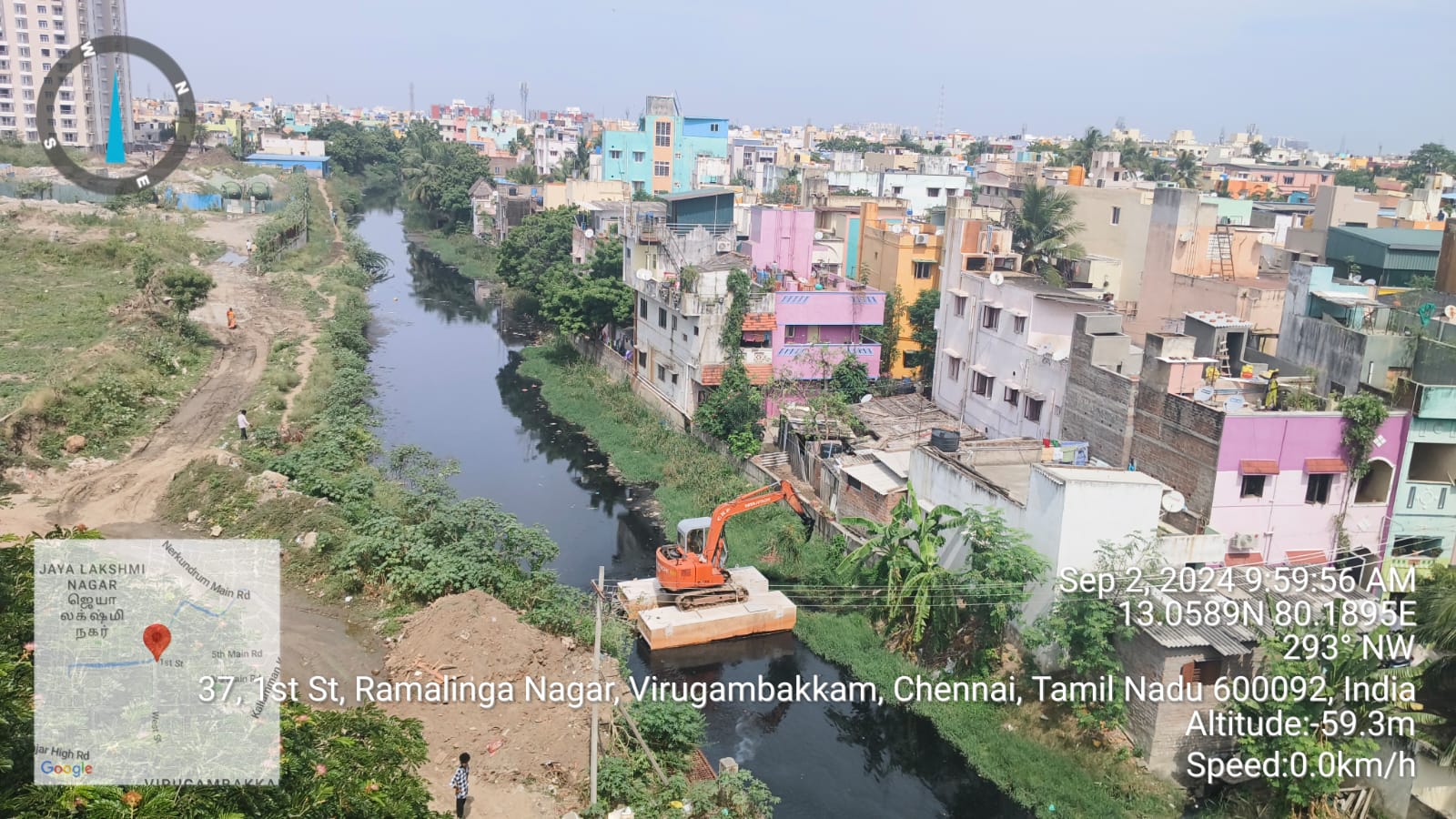 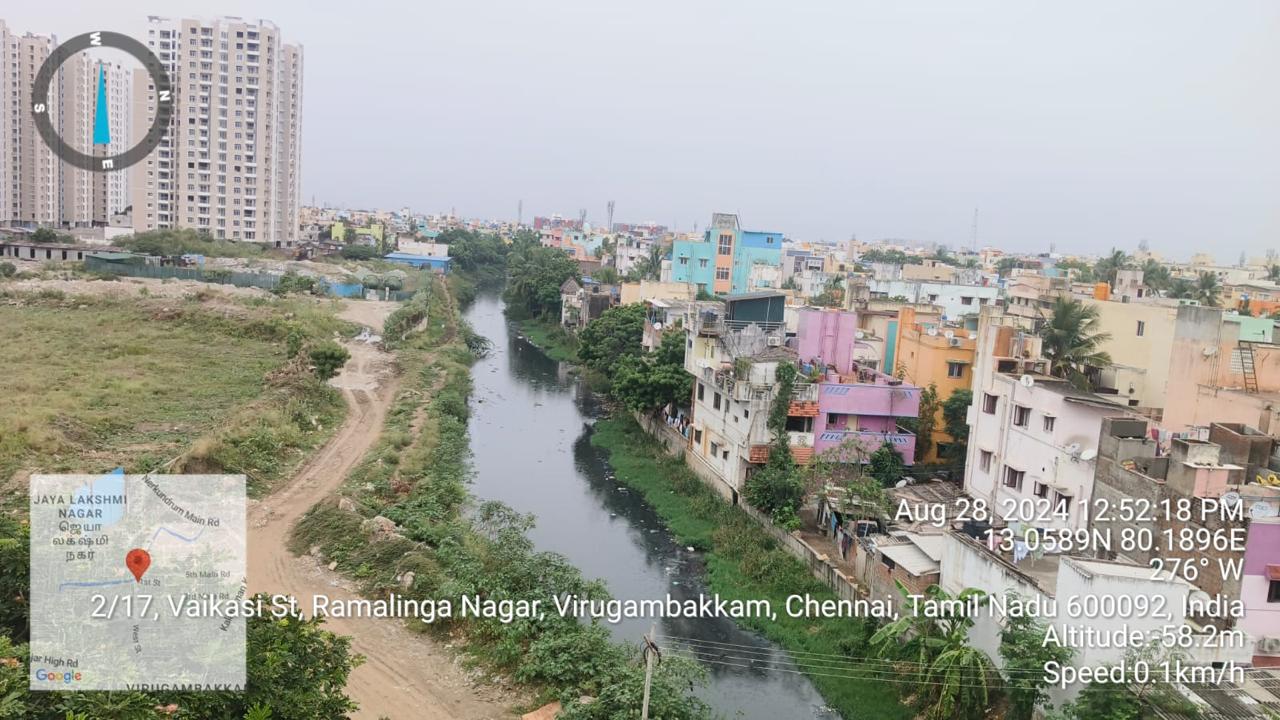 DURING EXECUTION
BEFORE EXECUTION
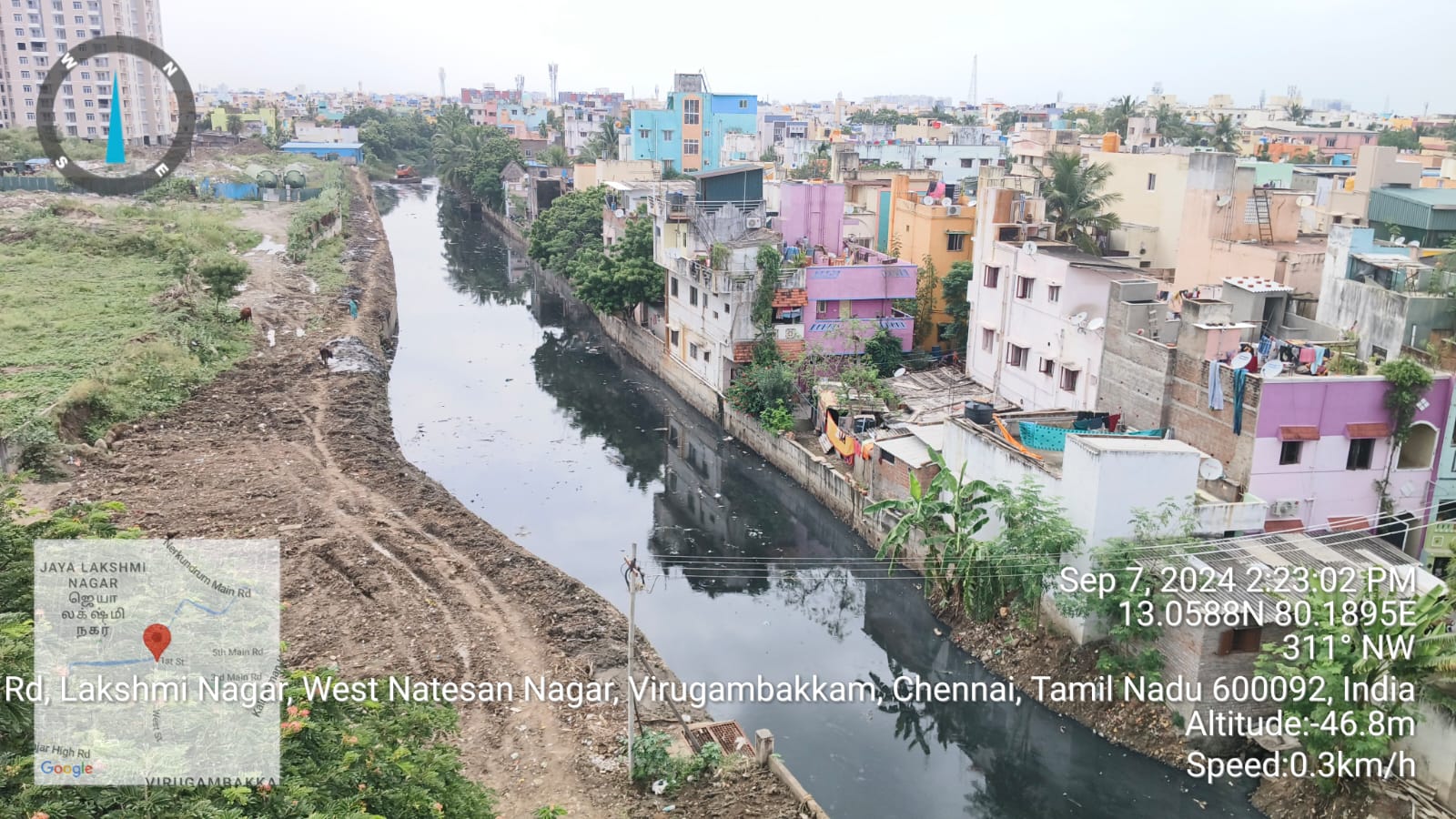 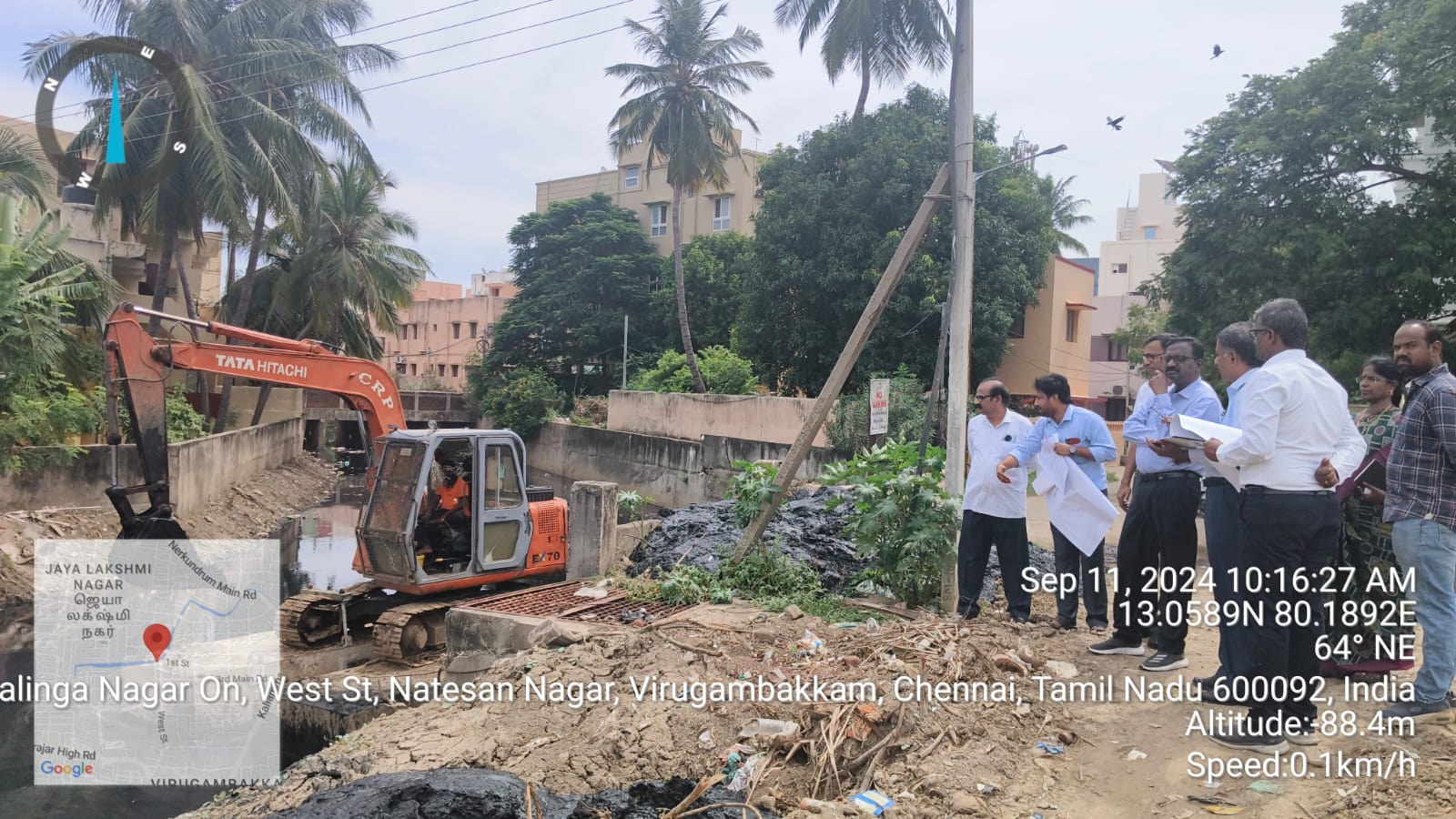 4
DURING ACS, WRD., INSPECTION
AFTER EXECUTION
Name of Work: Removal of  floating matters, vegetation and obstructions for free flow of water in Virugambakkam - Arumbakkam Canal from (LS 2100m to 4200m) in Muthamizh Nagar Bridge to Kannagi Street in Chennai District.
REACH 2 – 100 FEET ROAD NEAR ARUMBAKKAM METRO  at LS 3200m
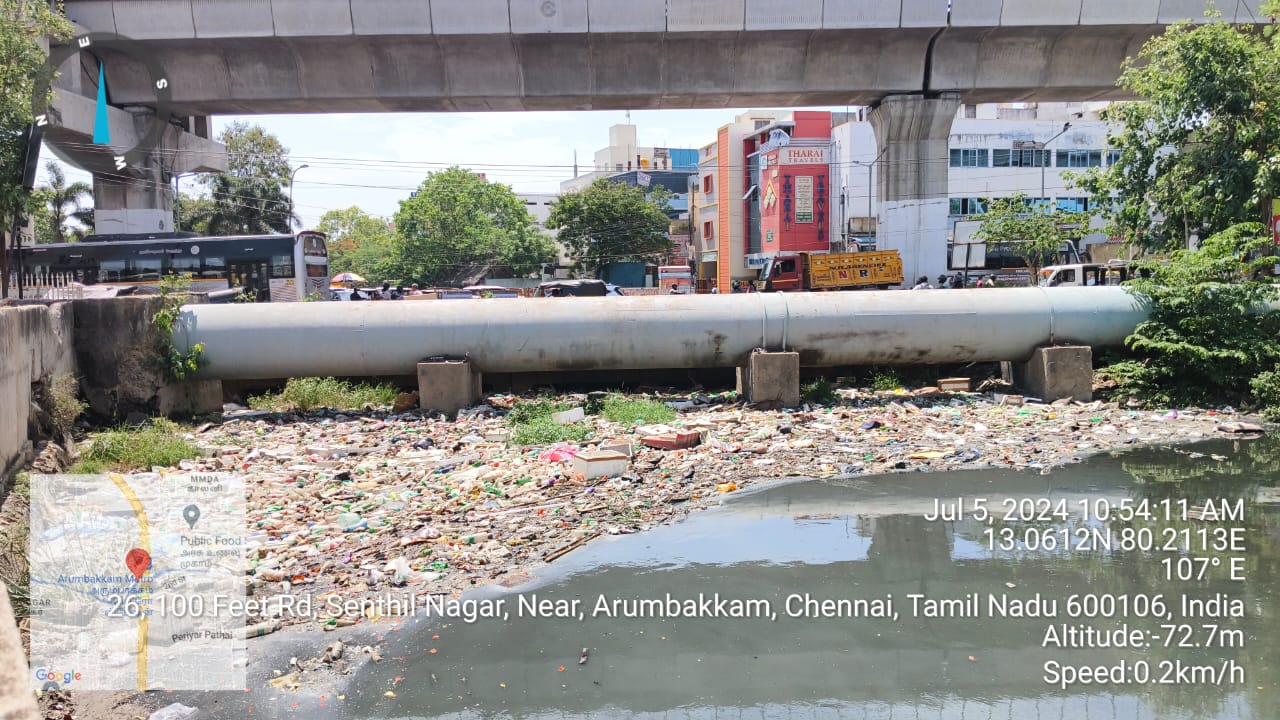 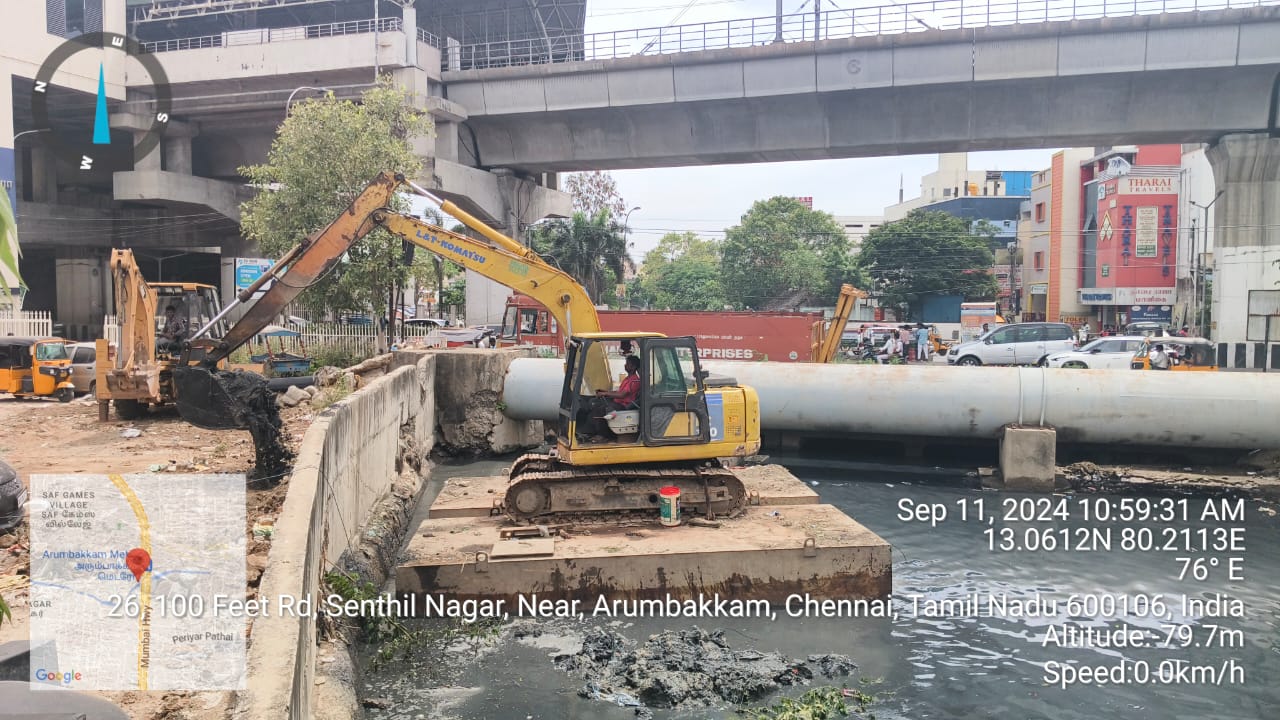 DURING EXECUTION
BEFORE EXECUTION
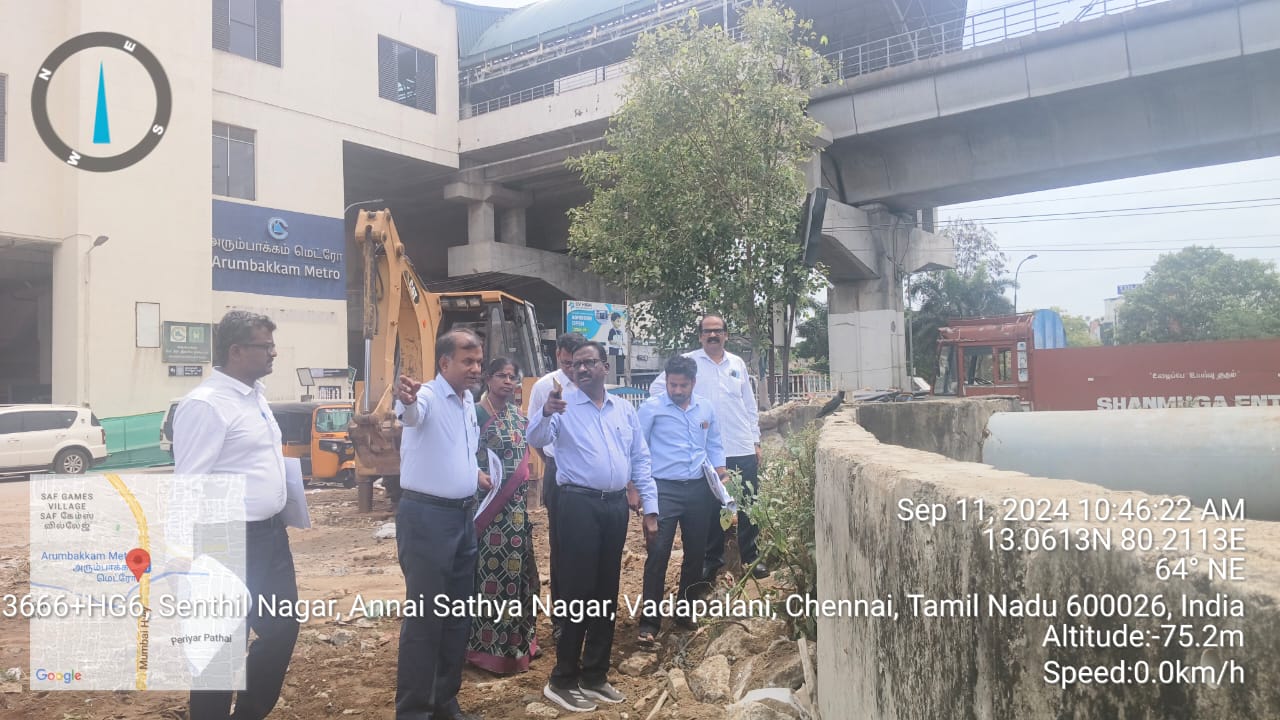 5
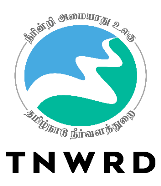 DURING ACS, WRD., INSPECTION
OTTERI NALLUH
Removal of floating matters, vegetation, obstructions for free flow of water in Otteri Nullah Canal from LS 8065m to LS 9550m Ambedkar College Road Bridge in Chennai District.
BEFORE EXECUTION
Stephenson Bridge D/s
DURING EXECUTION    Stephenson Bridge D/s
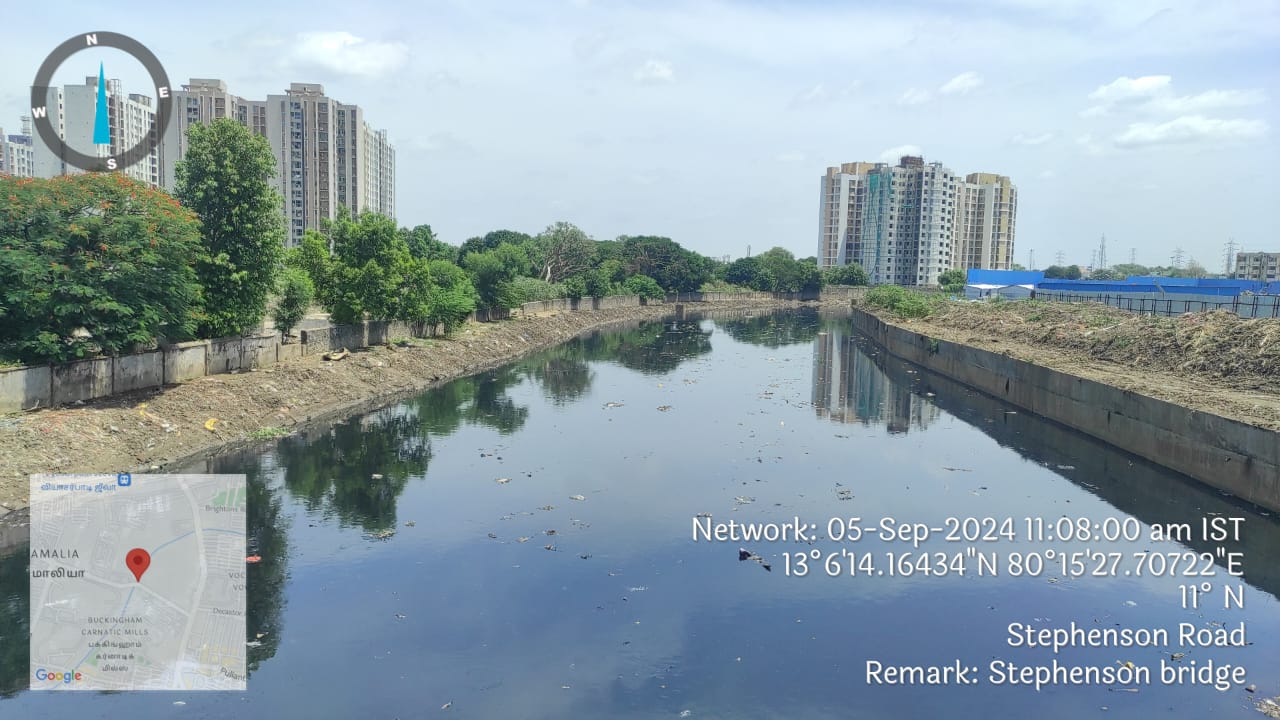 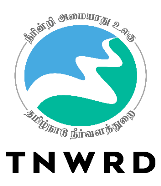 6
DURING EXECUTION    Stephenson Bridge D/s
CENTRAL BUCKINGHAM CANAL
Removal of floating matters, vegetation and  obstructions  the removed materials in the  Central Buckingham Canal from LS 3600m to 7200m in Chennai District.
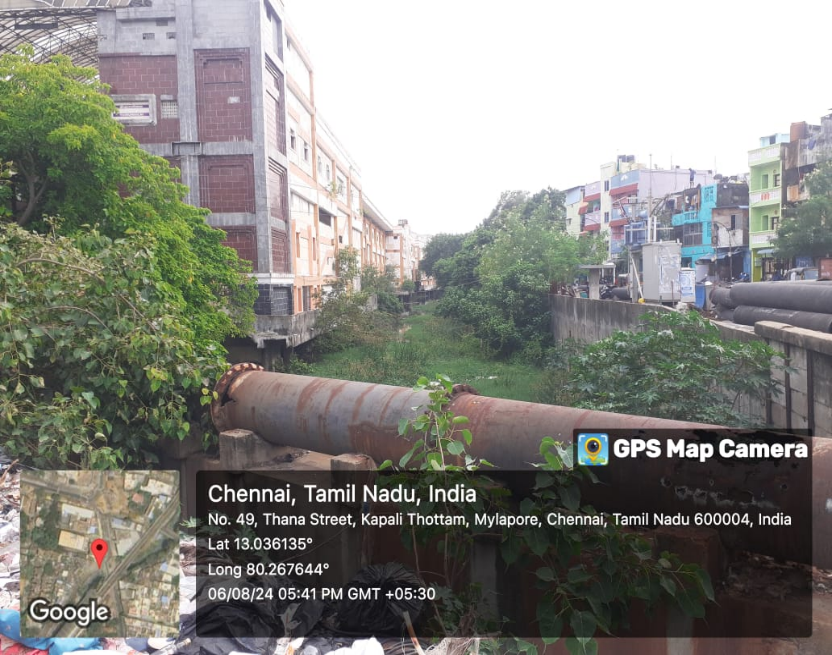 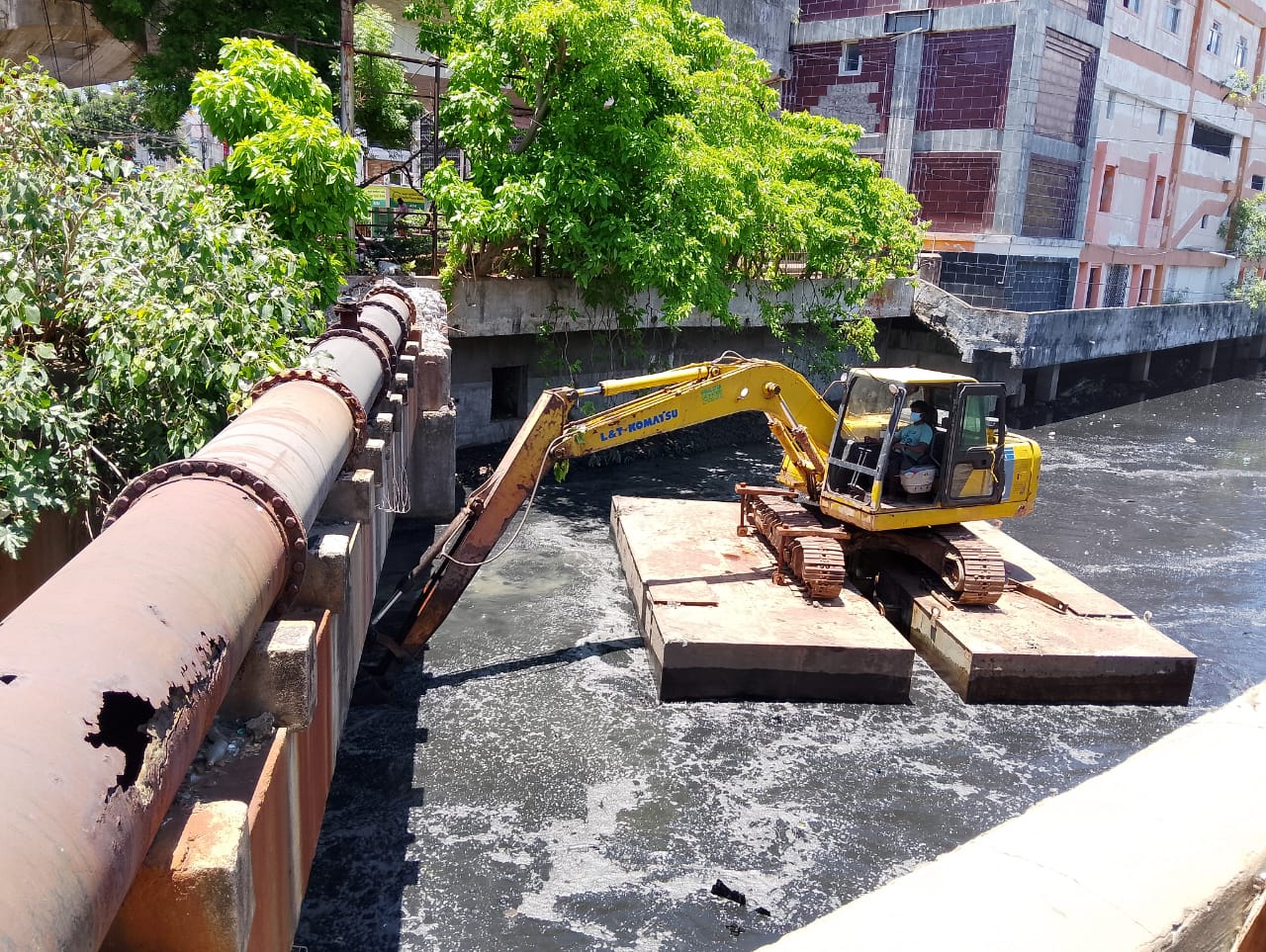 BEFORE EXECUTION
Mylapore Railway Station
DURING EXECUTION
Mylapore Railway Station
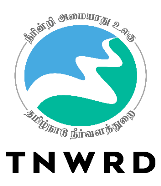 7
Removal Of Weeds, Hyacinth and floating material Porur tank, Maduravaoyal taluk in Chennai District.
PORUR TANK
DURING EXECUTION
BEFORE EXECUTION
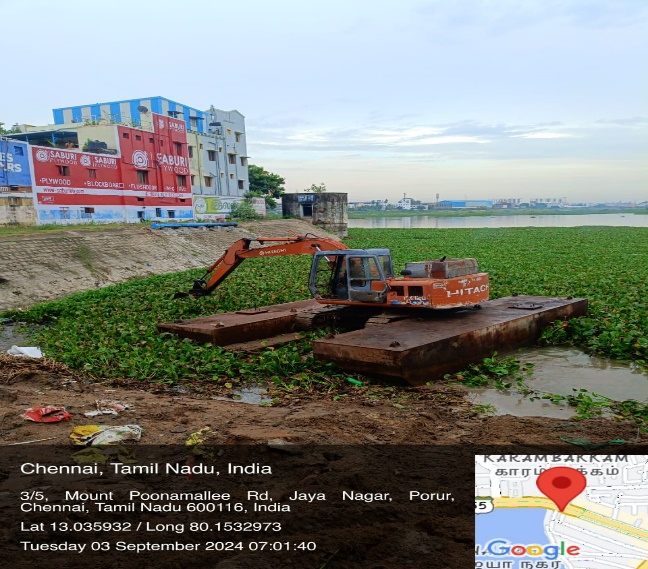 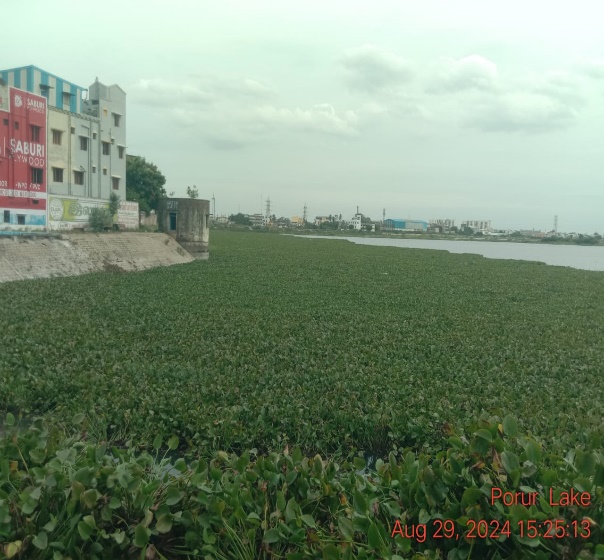 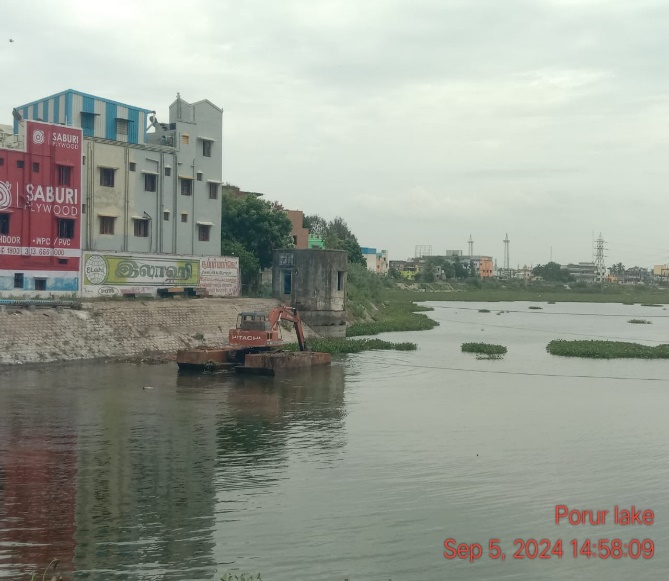 8
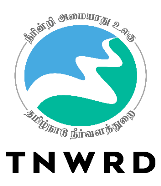 DURING EXECUTION
KORATTUR SURPLUS
Removal of Debris, Weeds, Vegetation, Floating Material and other Obstructions for free flow of water in Vulnerable places and dumping removed materials to the suitable locations for Premonsoon work 2024 in Korattur surplus inlet portion in Madhavaram tank, Thanikachalam drain from LS 0 to 3050M, Vinayagapuram drain in Madhavaram Taluk of Chennai District.
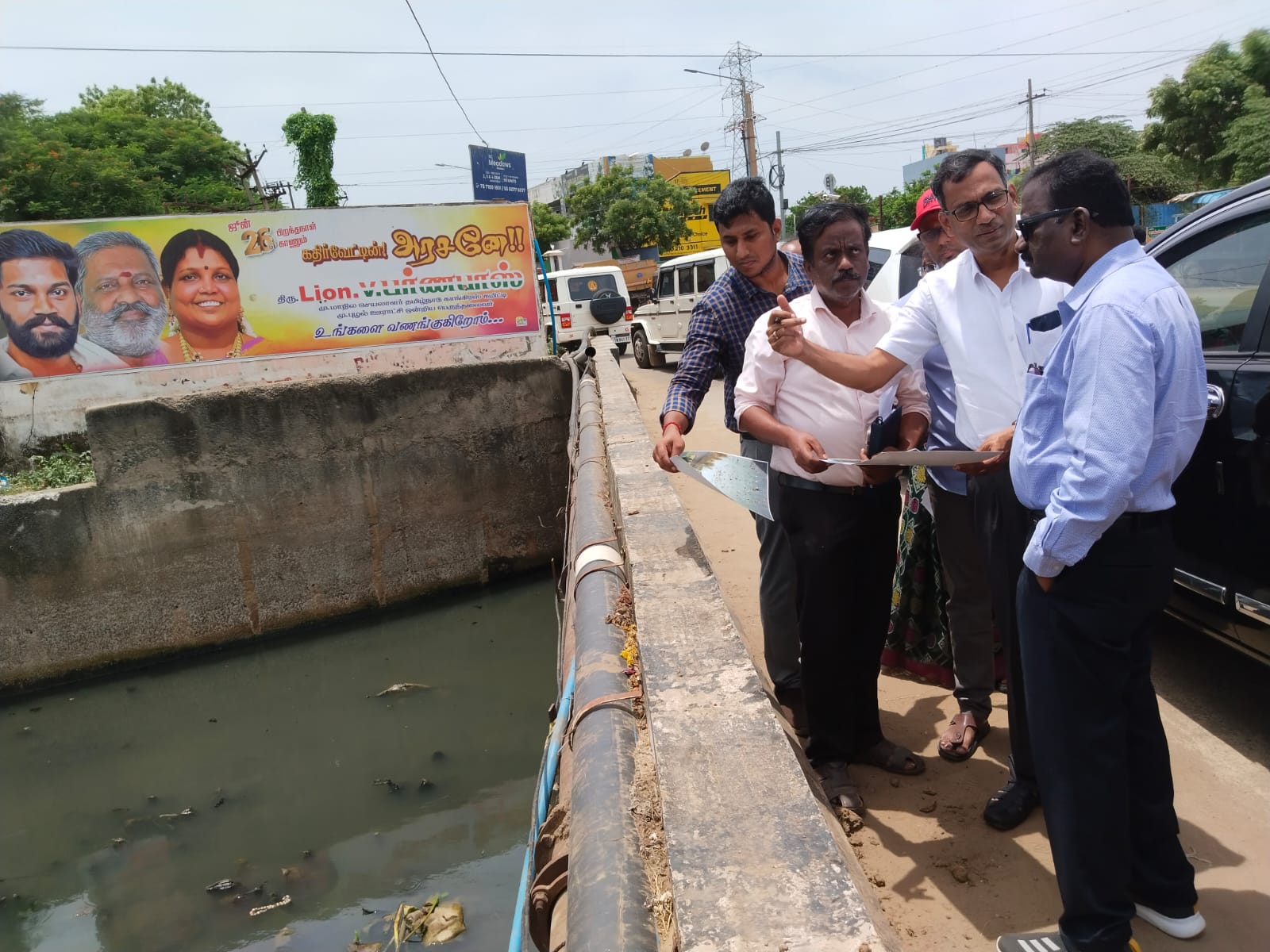 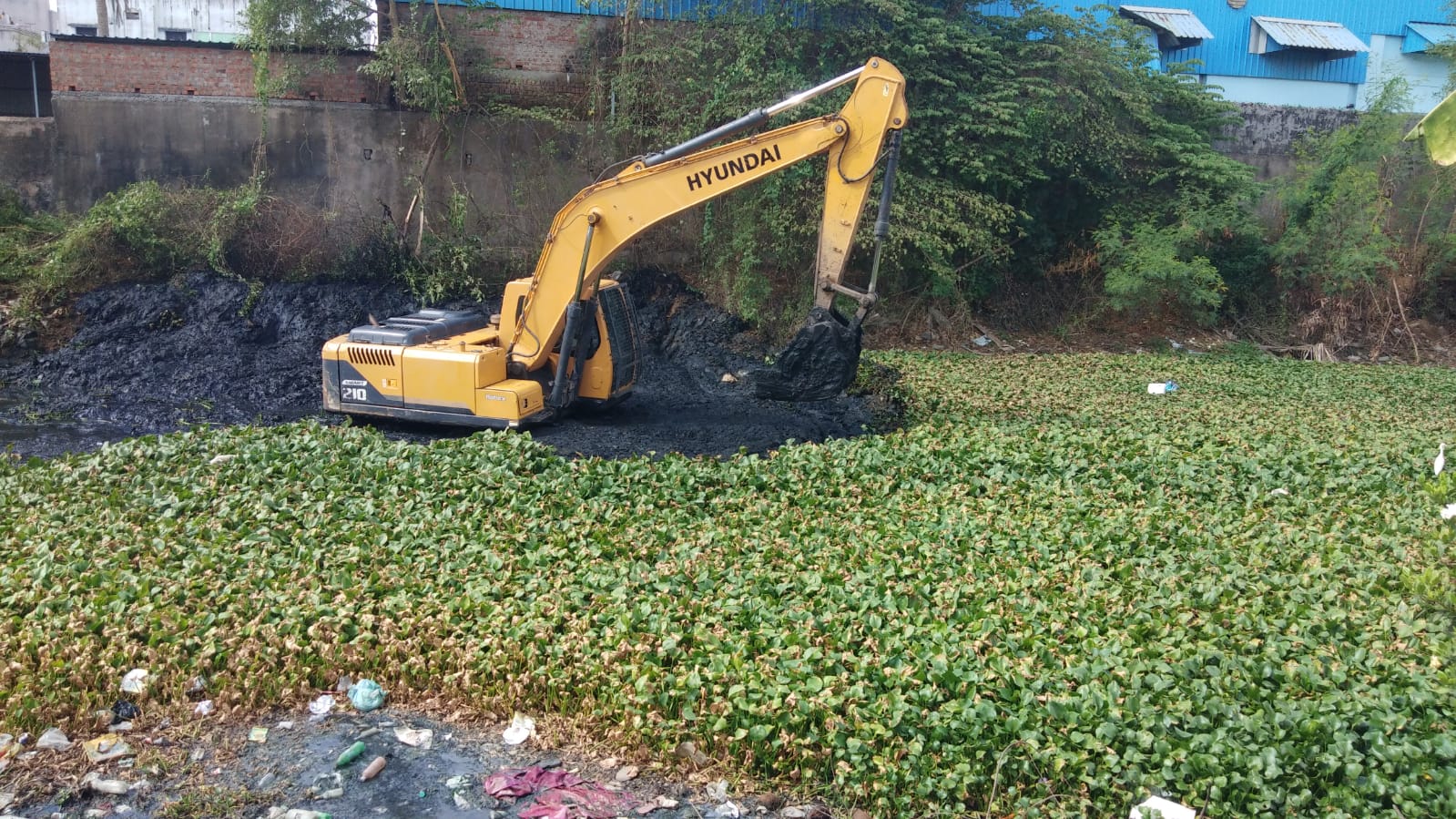 DURING EXECUTION
DURING ACS, WRD., INSPECTION
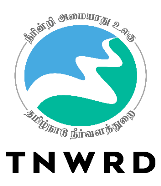 9
VELACHERY TANK
Removal of Weeds, Vegetations and Floating Materials in Velachery Tank Surplus course in Velachery Taluk of Chennai District.
BEFORE EXECUTION
200 Feet Road
DURING EXECUTION  
200 Feet Road
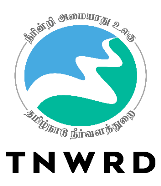 10